Светлое Воскресение
Склярова Светлана Ивановна, учитель изобразительного искусства МОУ «Полевской лицей»
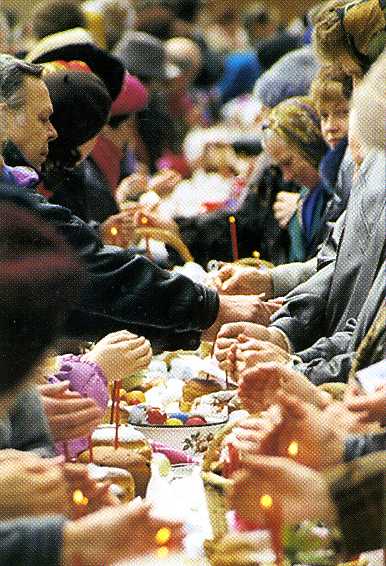 Пасха – это главный праздник в году для всех верующих христианского мира
Накануне Пасхи отмечается праздник -Вербное воскресенье
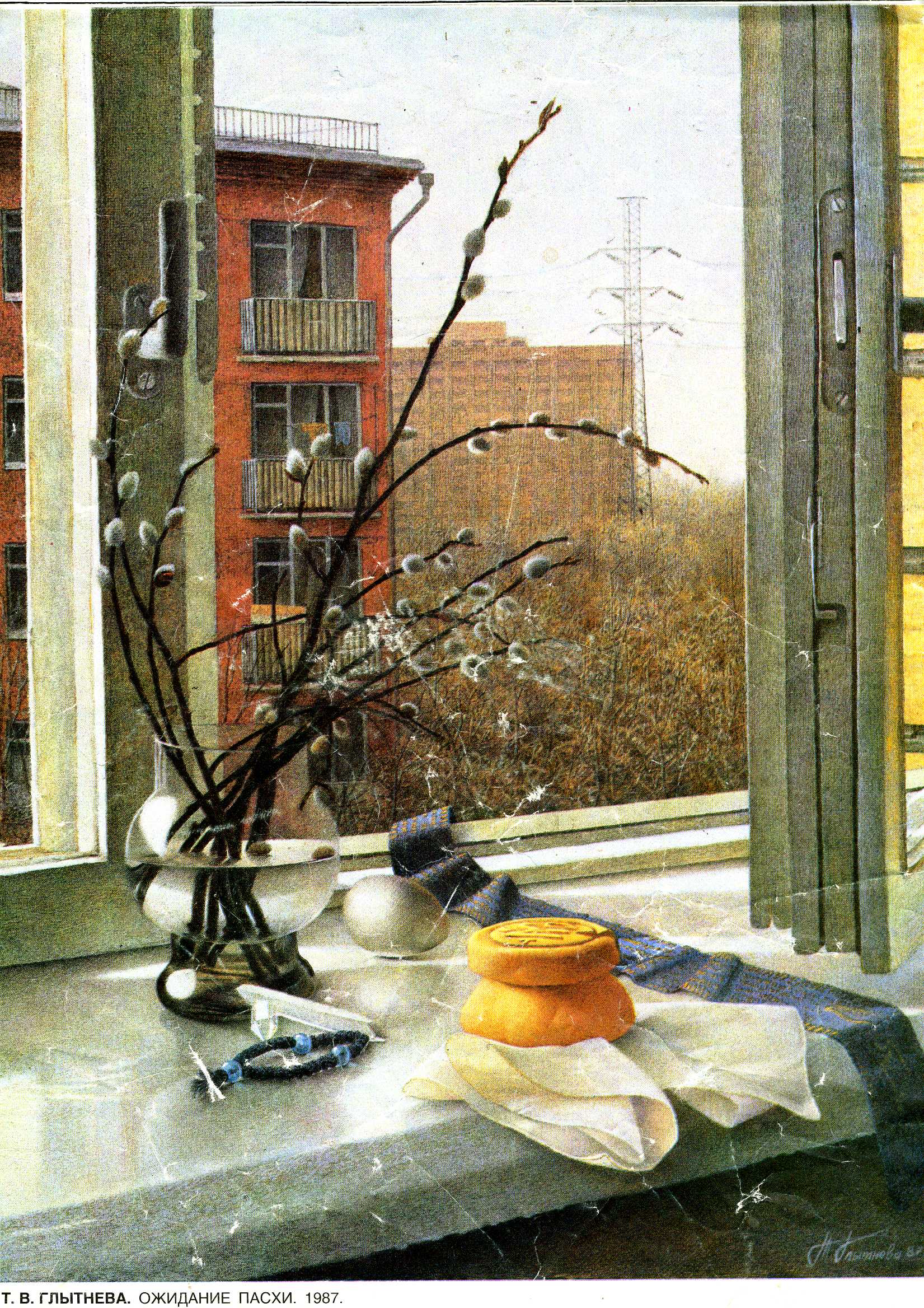 Вербное воскресенье
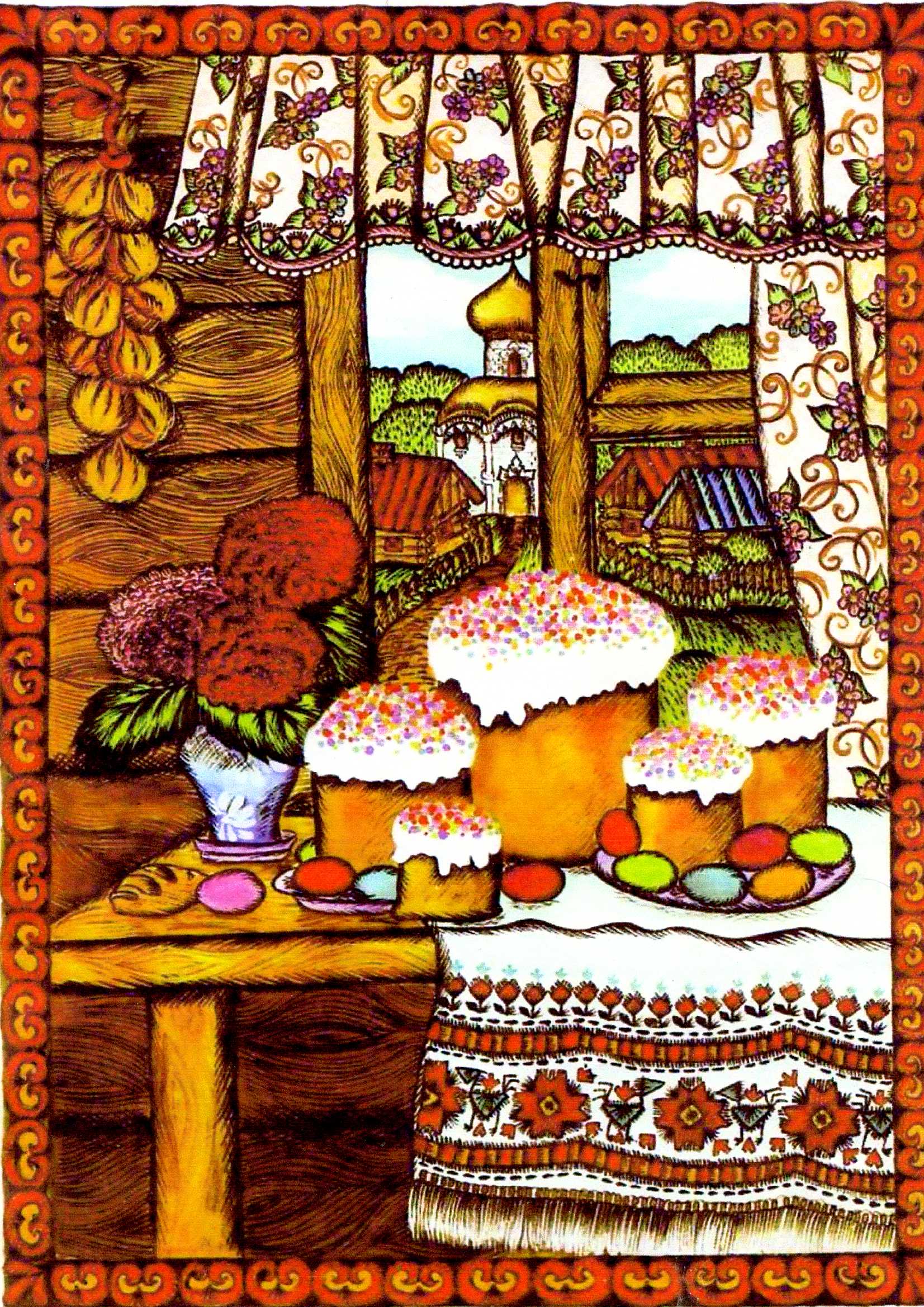 Пасха на Руси – радостное и торжественное празднество.
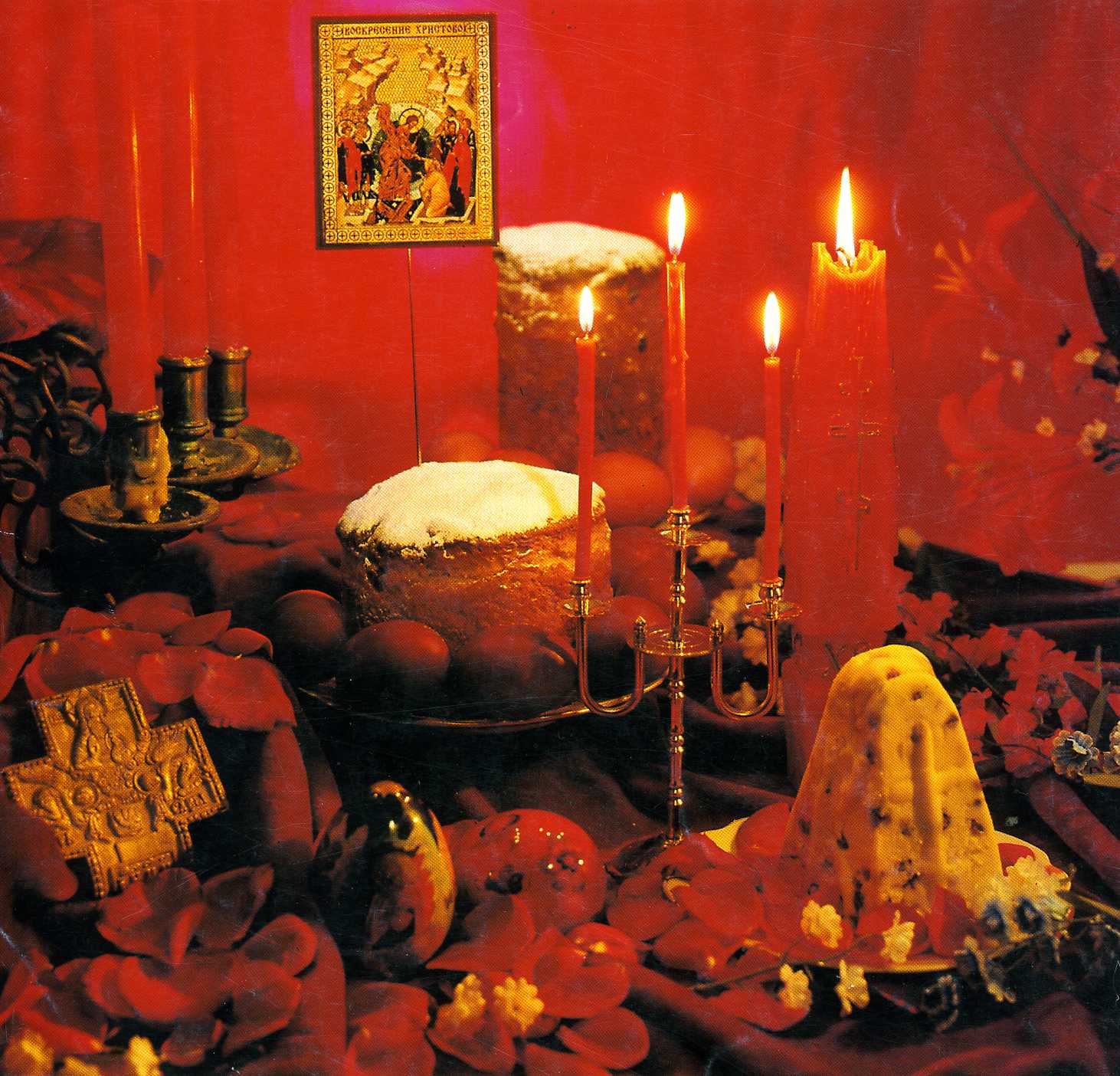 Пасха отмечается в первое воскресенье после первого полнолуния, которое происходит после 21 марта и называется днём весеннего равноденствия
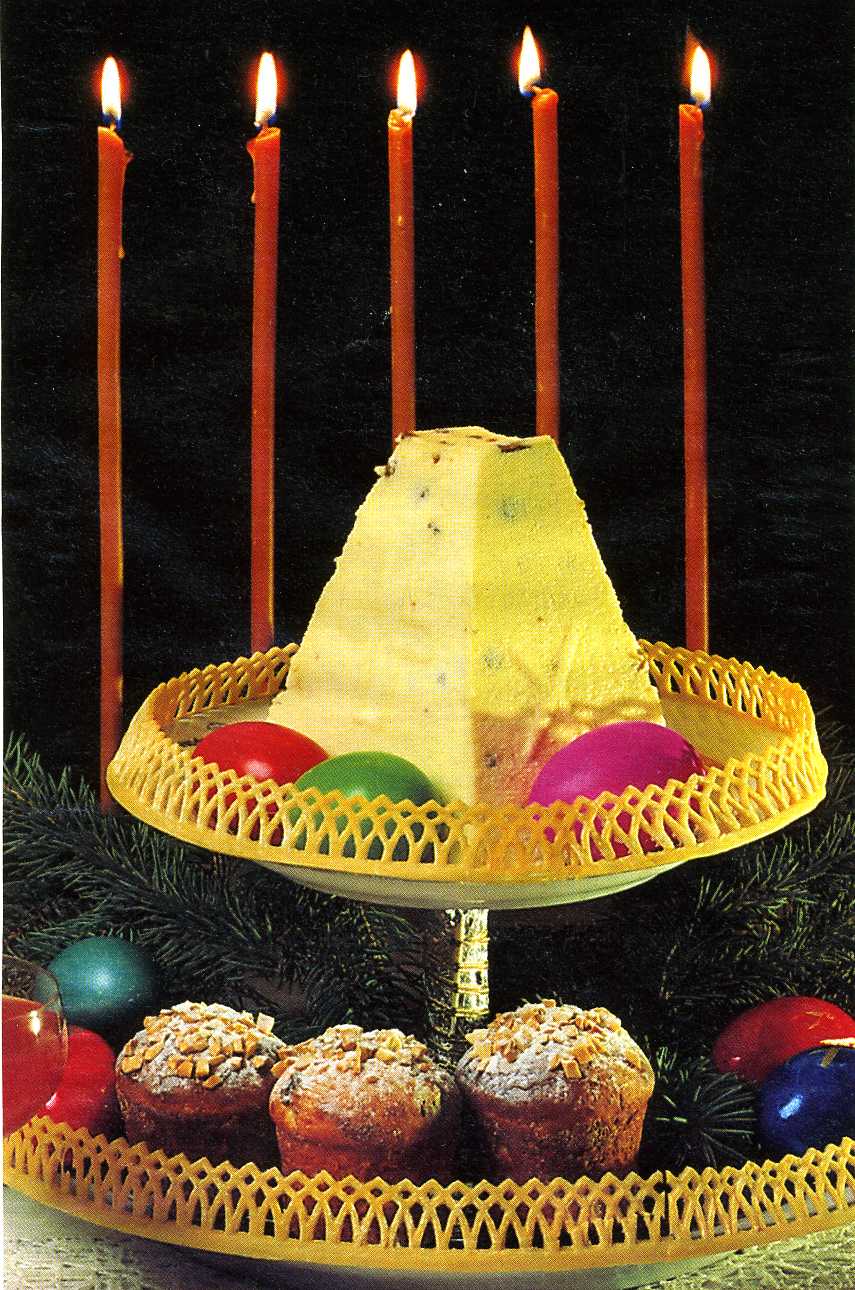 Пасха – ритуальное блюдо в виде усеченной пирамиды: символ гроба Господня.
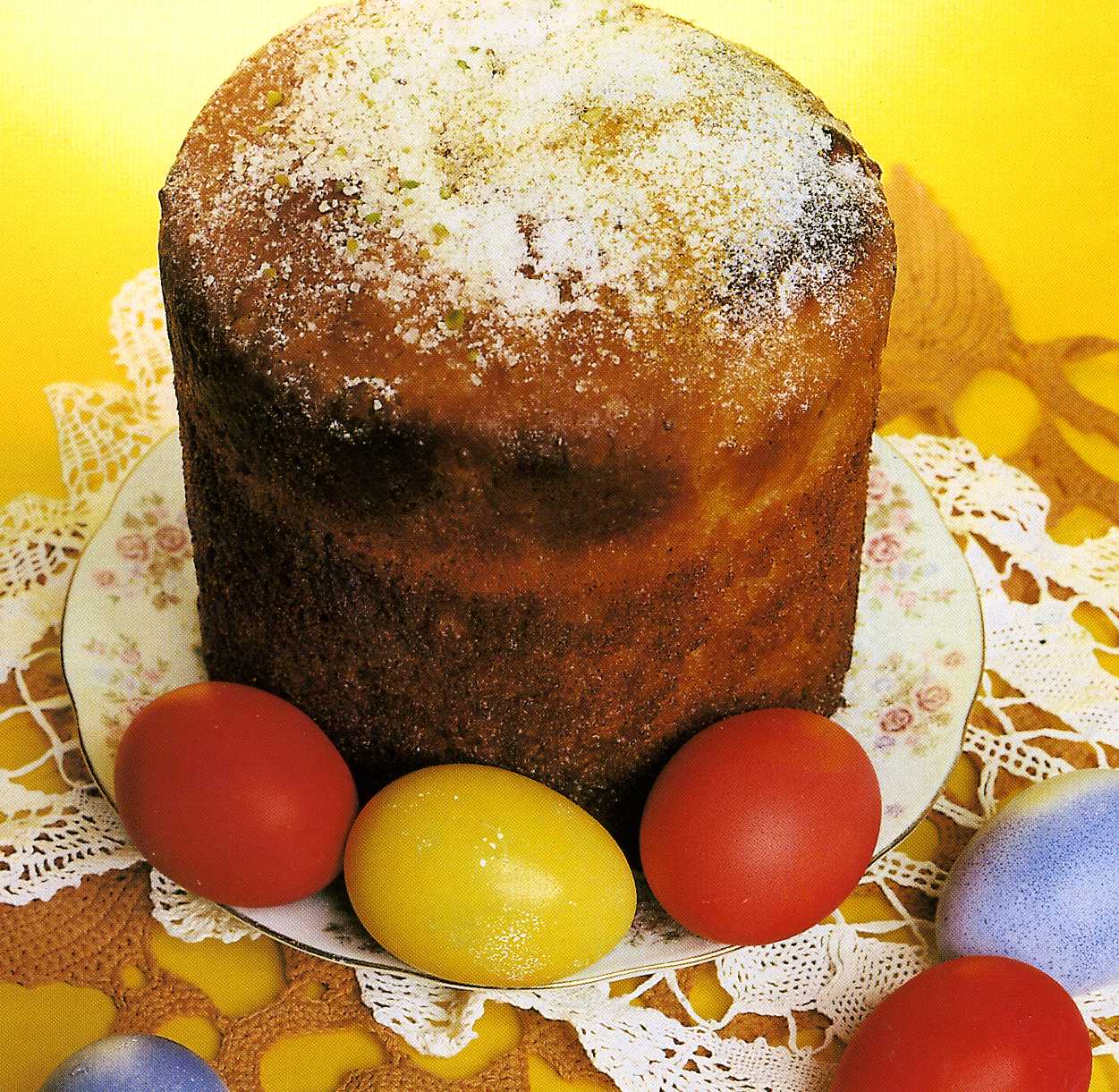 «Дорого яичко к Христову дню»
«С Пасхой тебя, моя радость!»
Христос воскресе!